«Для всего в русском языке есть 
великое множество хороших слов», - 
 
говорил К.Г.Паустовский.
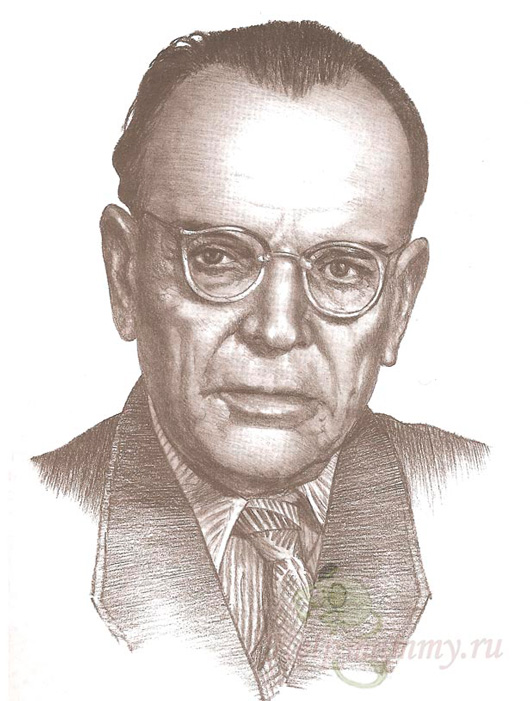 Бе… вёздная ночь, 
…бросить пиджак, 
о…дохнувший табун, 
тотчас ра…тупились, 
з. ..печатанная брошюра, 
и…черпывающий ответ,
пр…брежные заросли, 
пр…крутить колесо.
Тема урока: Написание приставок ПРИ- и ПРЕ-.
Цели и задачи: 

Повторить ранее изученный материал о правописании приставок

2.    Научиться писать слова с приставками ПРИ-, ПРЕ-

3.    Написать мини-сочинение о зеленой жемчужине России.
1.В прекрасном замке на горе     
             Жила-была приставка ПРЕ- 
             Особа преотважная,  
             Важная-преважная,  
             Гордая-прегордая,  
             Добрая-предобрая.           
             Её считали очень мудрой 
             И называли все премудрой.  
              
  2.Был у неё прекрасный пудель                              
     Прекрасный пес по кличке Дудель.                           
     Он преспокойно спал у двери,                   
     Когда вошла приставка пере-.       
     Она сказала: « На заре       
     Я уезжаю. Друг мой , ПРЕ-,  
     Меня не будет два-три дня, 
     Ты поработай за меня.    
     Позаменяй меня, прошу, 
     Спокойной ночи, я спешу».
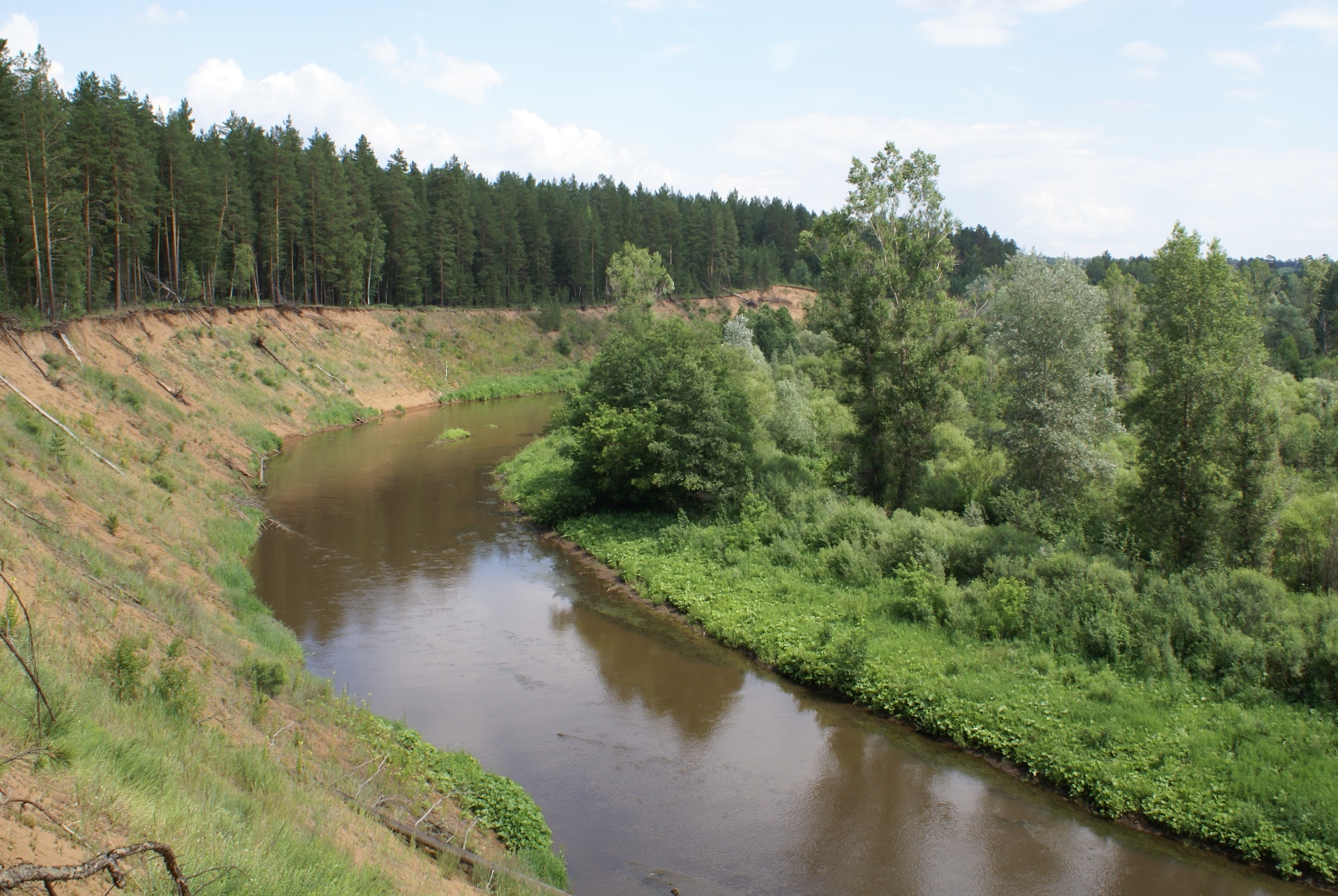 Бузулукский  бор  –  зеленая  жемчужина  России.
1. Что исследовали на уроке?

2. Какую задачу ставили?

3. От чего зависит написание приставок ПРИ-, ПРЕ-?